1987
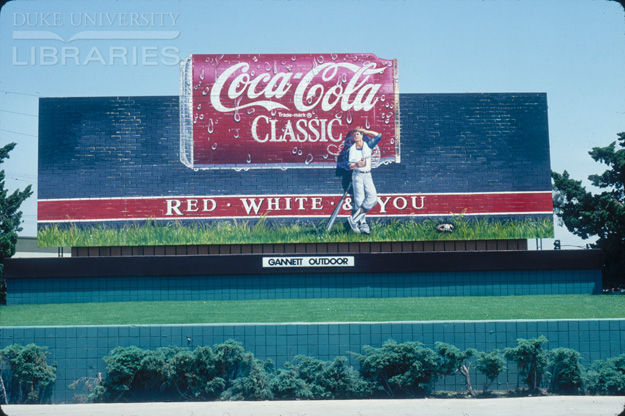 1970 billboard
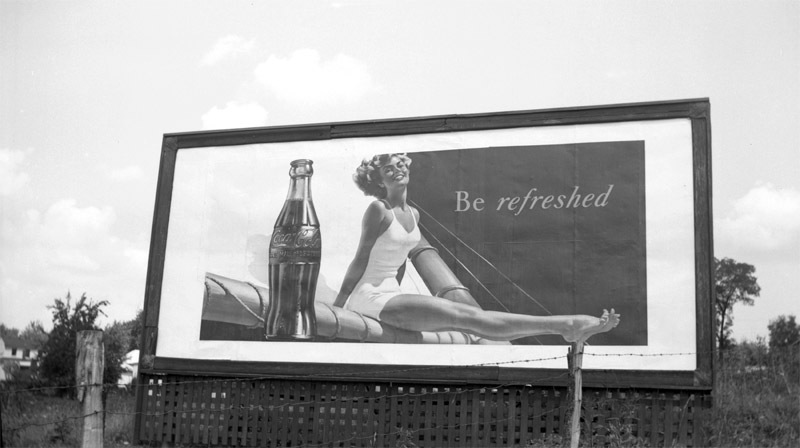 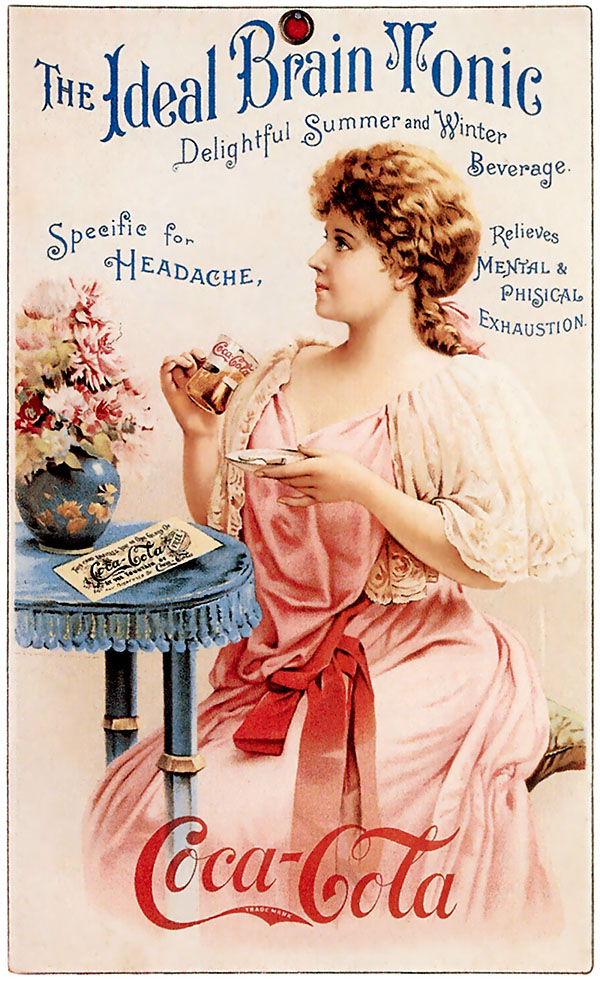 1886
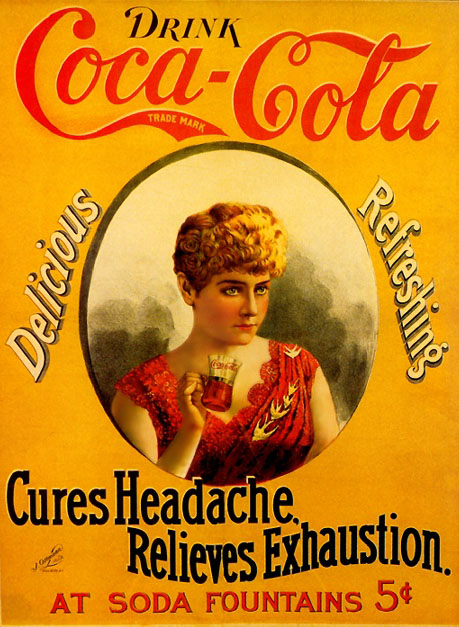 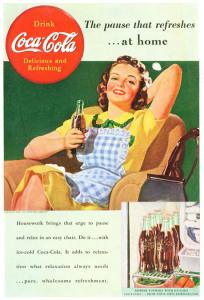 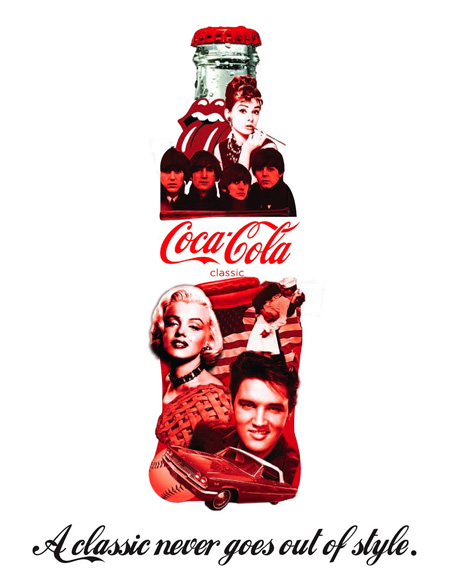 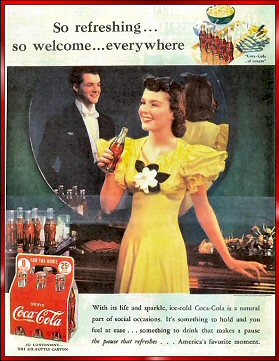 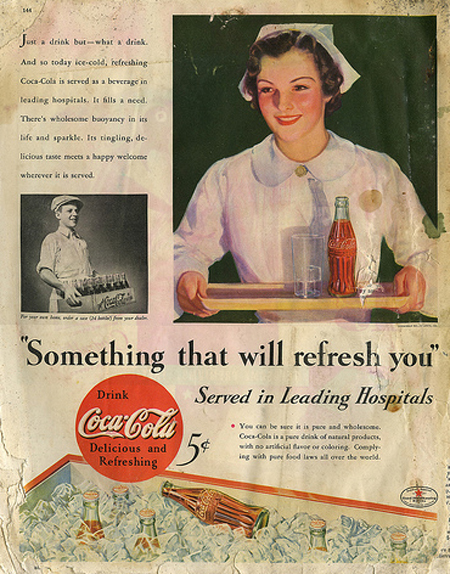 1934
1940 – Spanish ad “refresh”
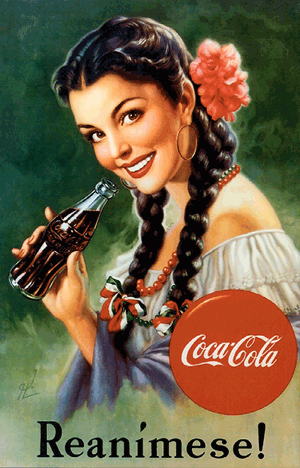 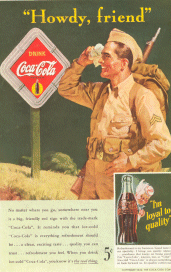 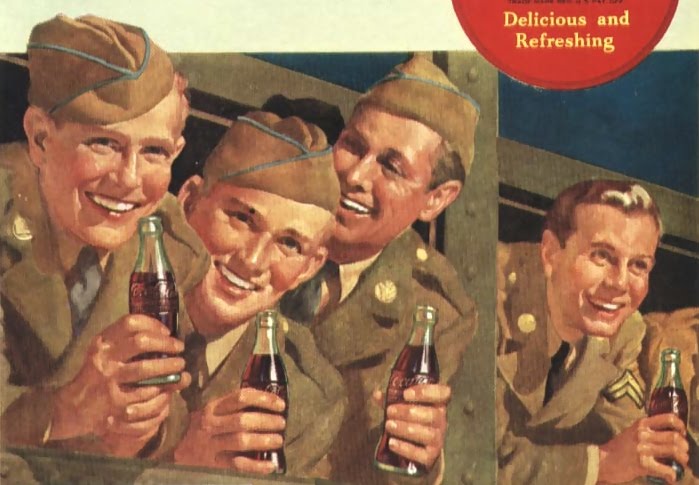 1951
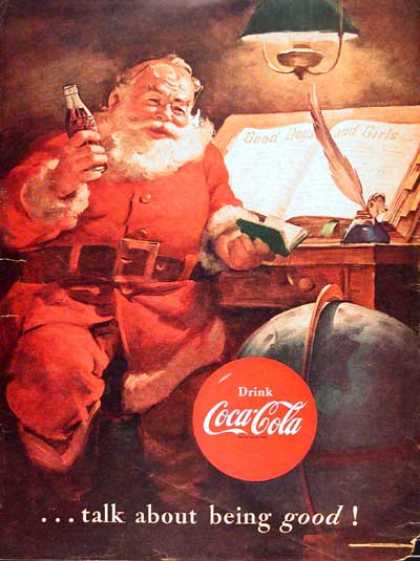